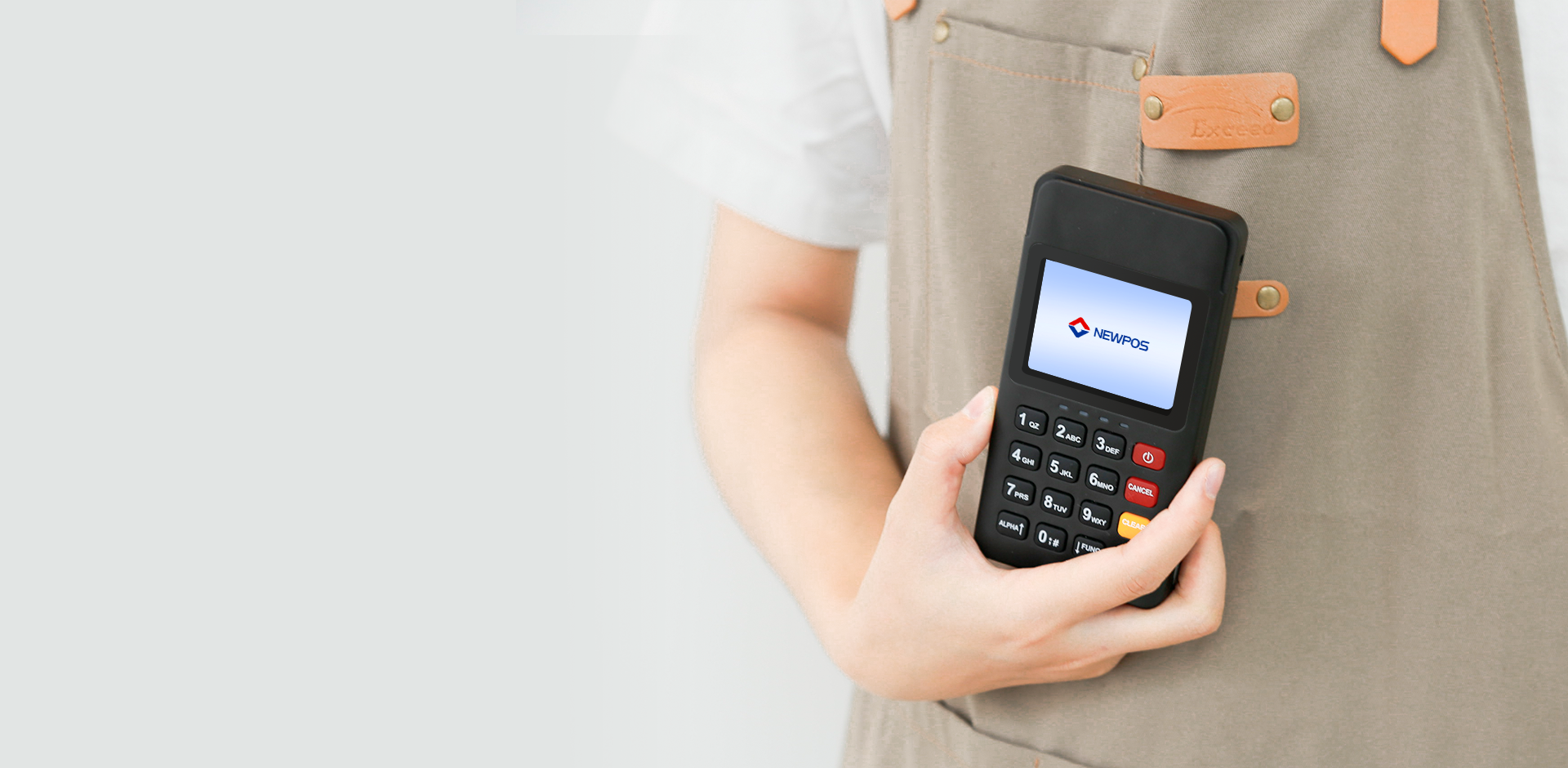 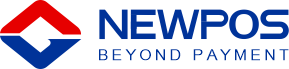 NEW6260
Wireless POS Terminal
Make payments easier
www.newpostech.com
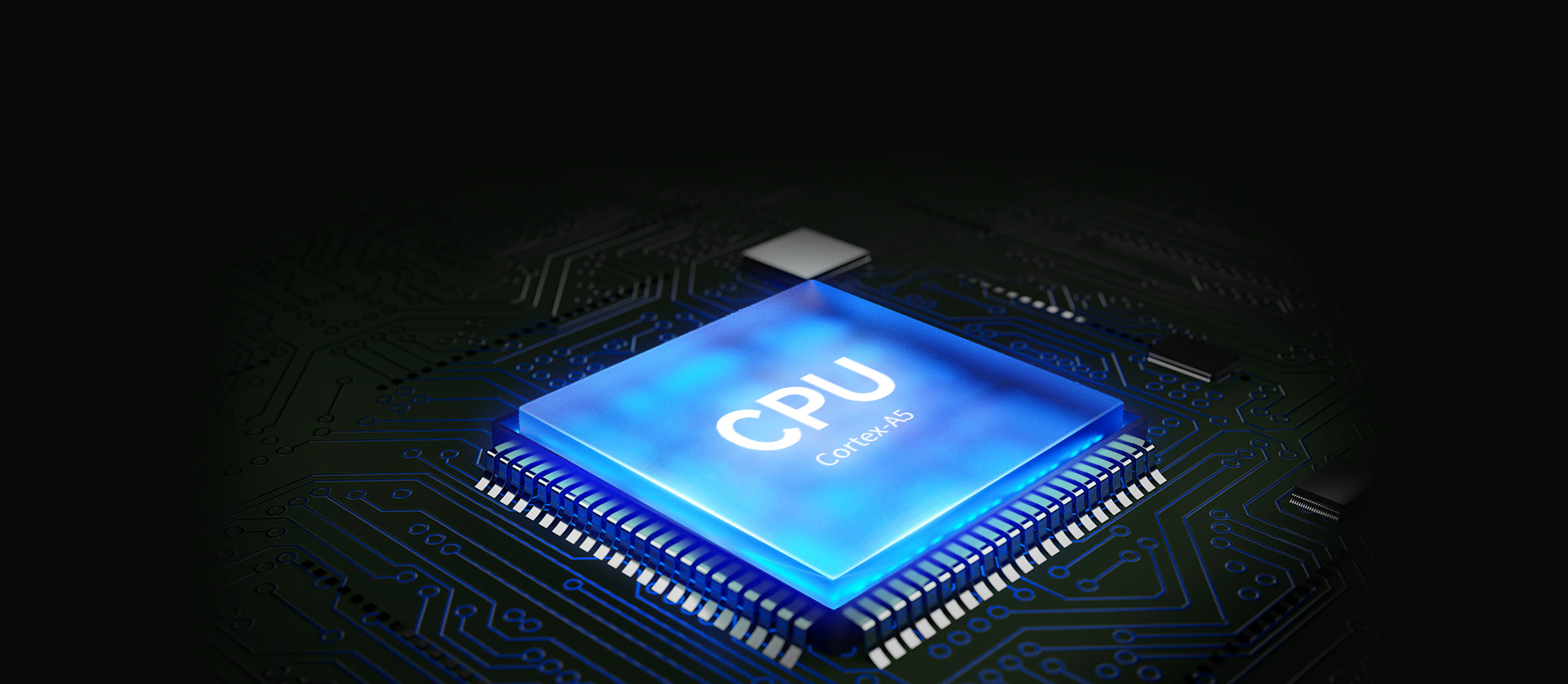 Incomparable Performance
The high-performance CPU of NEW6260 lets small and medium businesses deal with complicated operations flexibly and frictionless.
Easy Portability
NEW6260 is small and only weighs 145g for easy portability. E-signature displayed on a 2.4-inch colored touchscreen
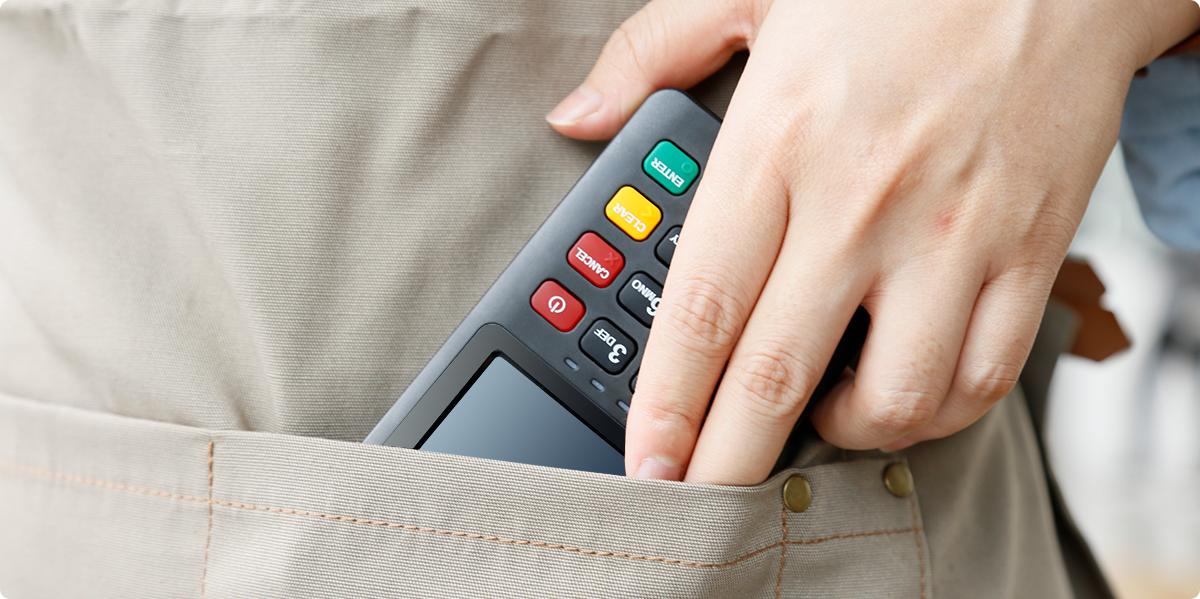 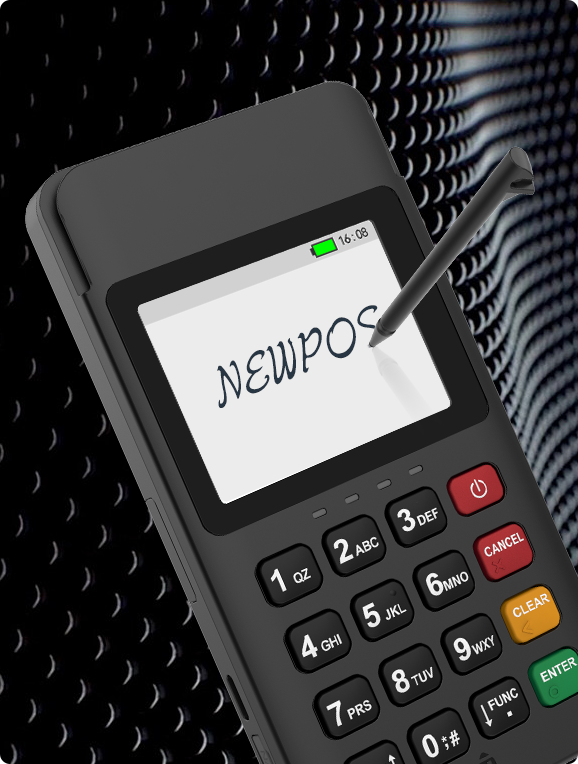 E-signature
The 2.4-inch color touch screen provides an optimal platform for the execution of signatures.
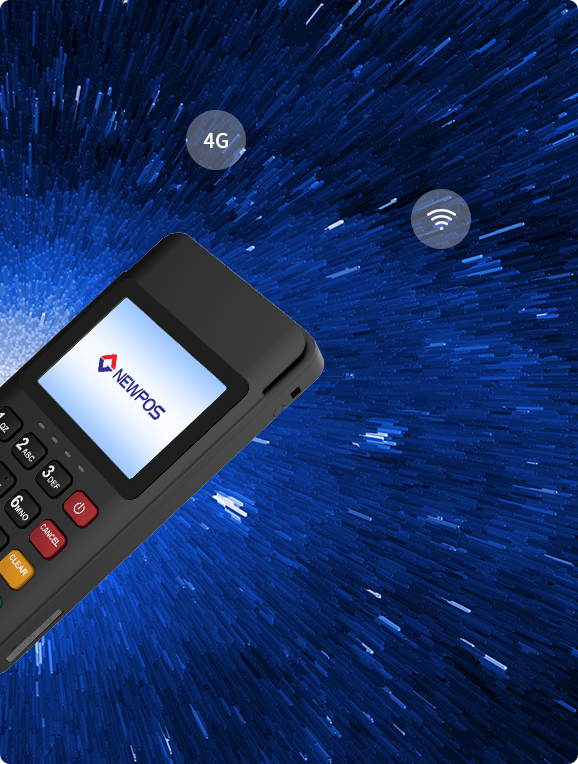 Multiple Reliable 
Wireless Connections
NEW6260 comes with multiple communications options including：4G/2G/wifi. It can provide merchants with a small and various payment solution used in all interior and outer circumstances.
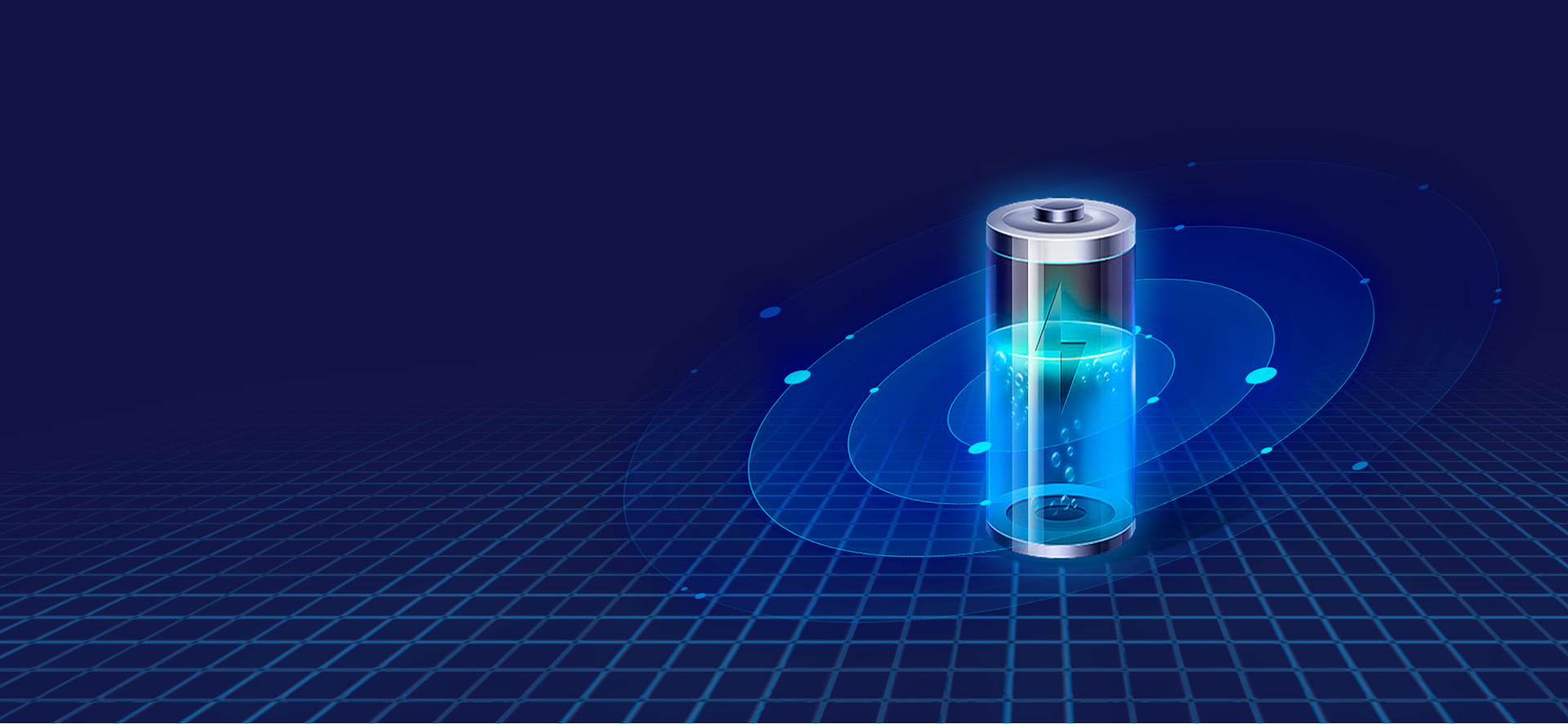 Enduring Power
NEW6260 can make 600 times transactions or standby 10 day on a single charge
Supporting All Payments
It supports various payment methods, such as magnetic card, IC card, contactless transaction and code scanning transaction. A machine can be used for various forms, making collection simple.
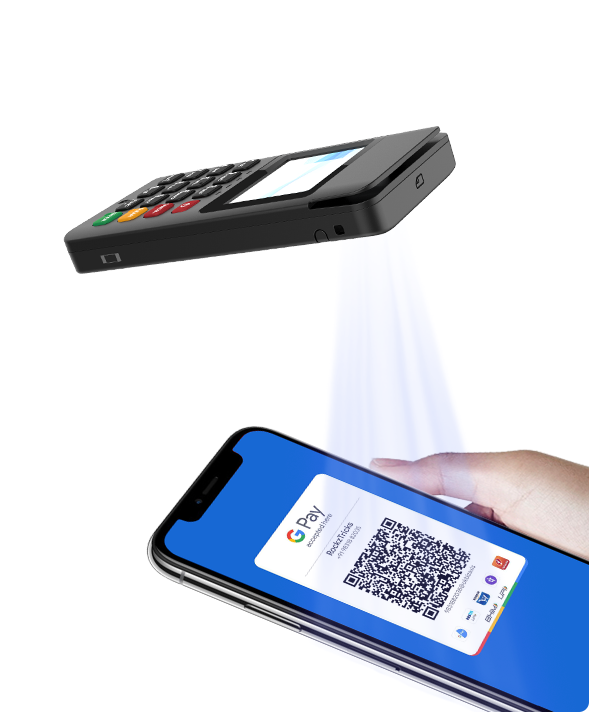 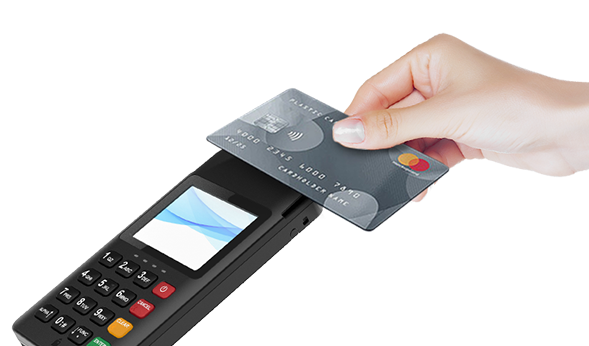 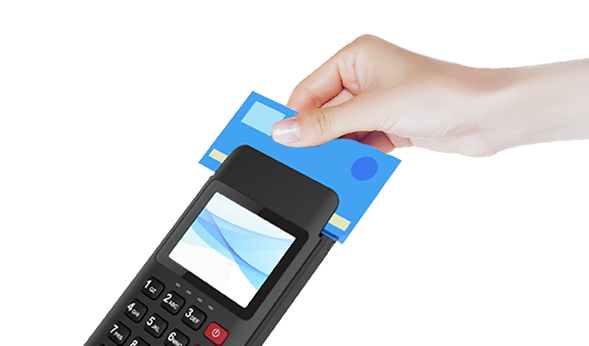 1D / 2D QR
A magnetic card
NFC contactless
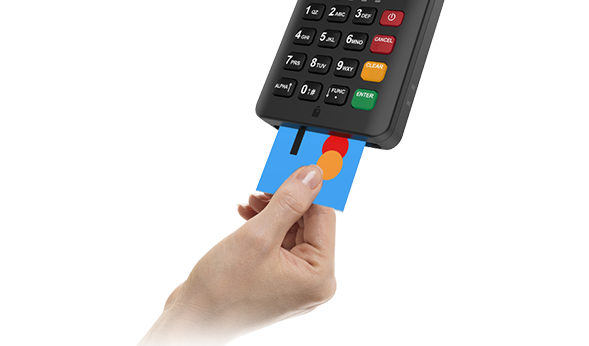 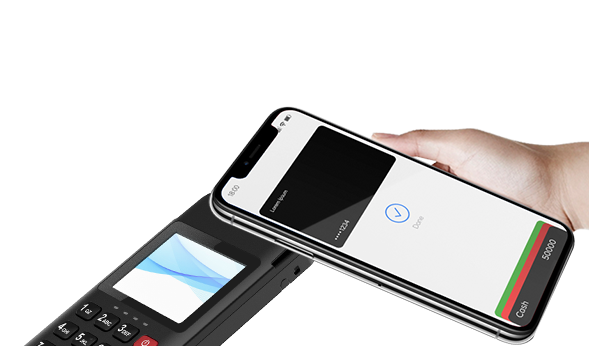 EMV chip & PIN
Apple pay & Google pay
NEW6260 Specifications